Recruiting and Communication within the Team
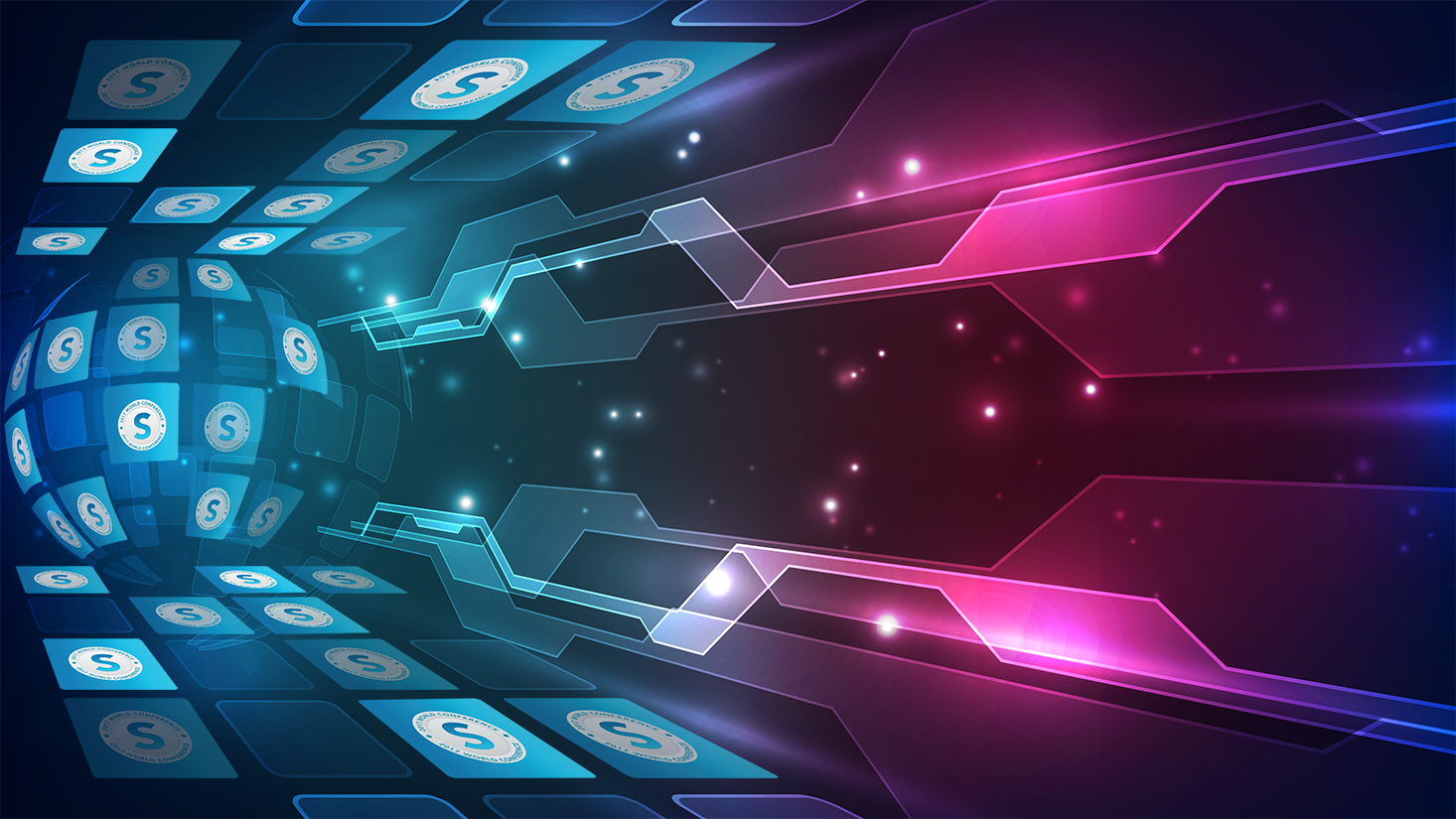 Executive Field 
Vice Presidentfour-week pay cycle
 US$45,000 – US$63,000
Stacy Tung
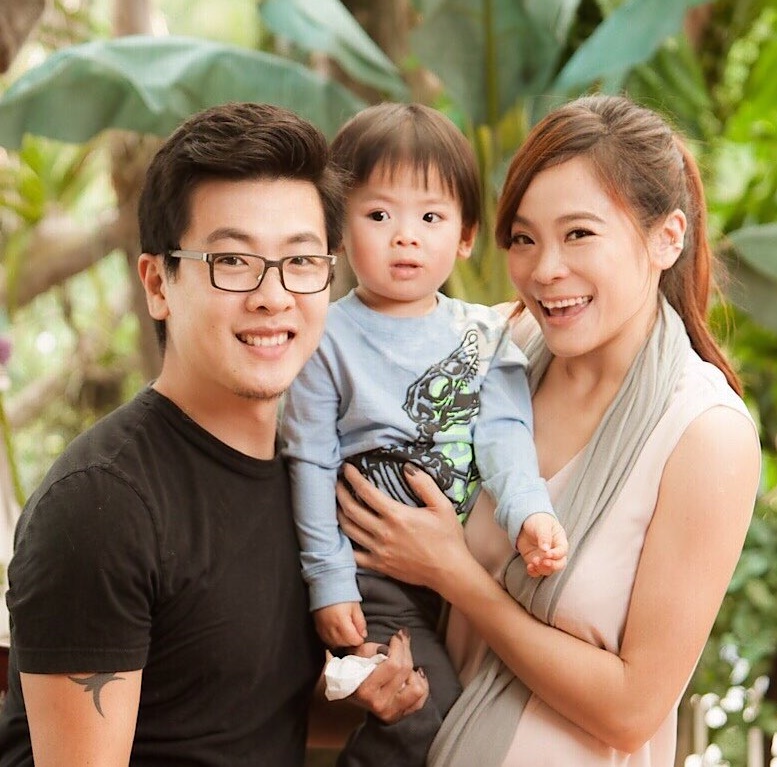 2
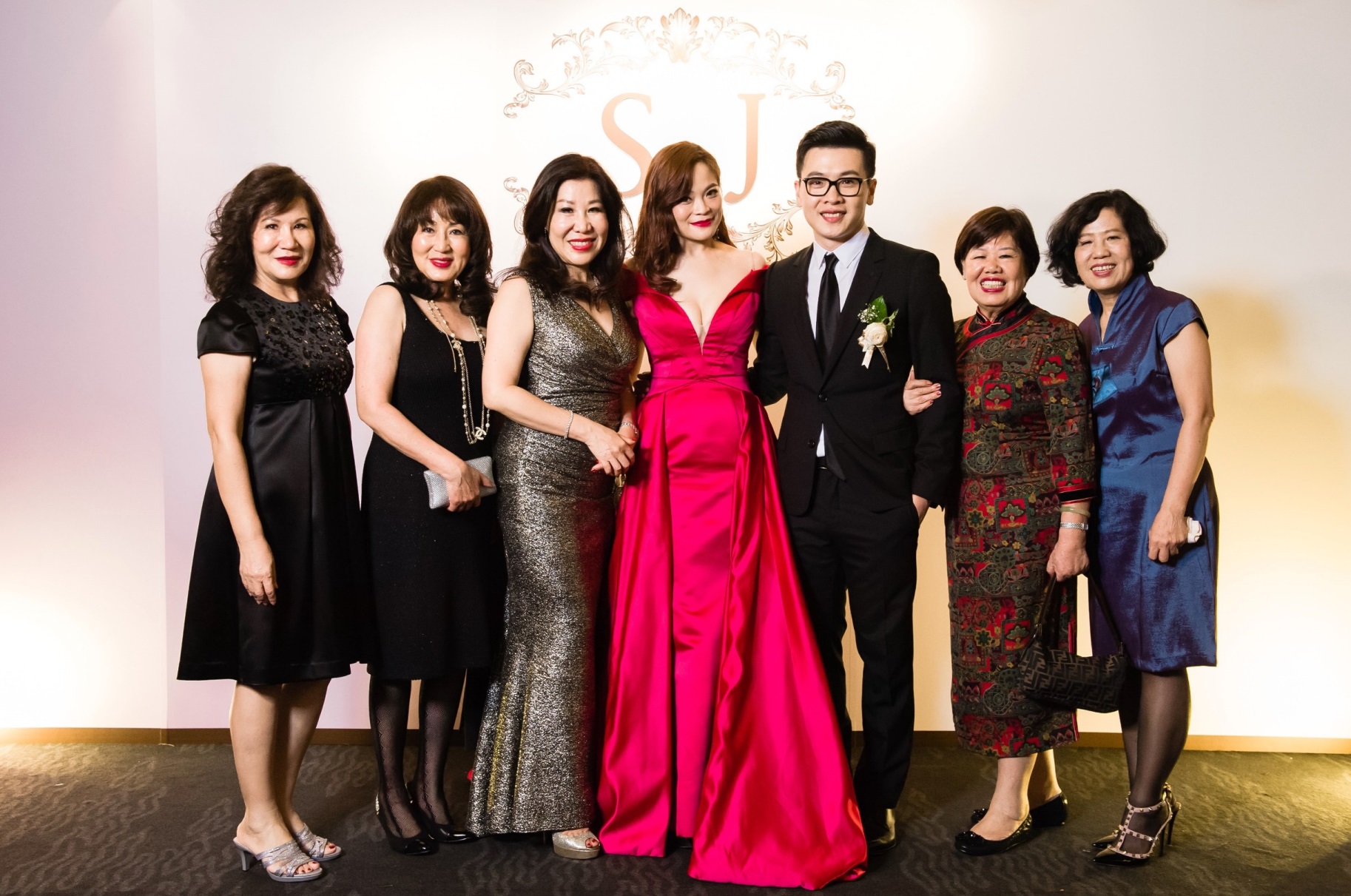 3
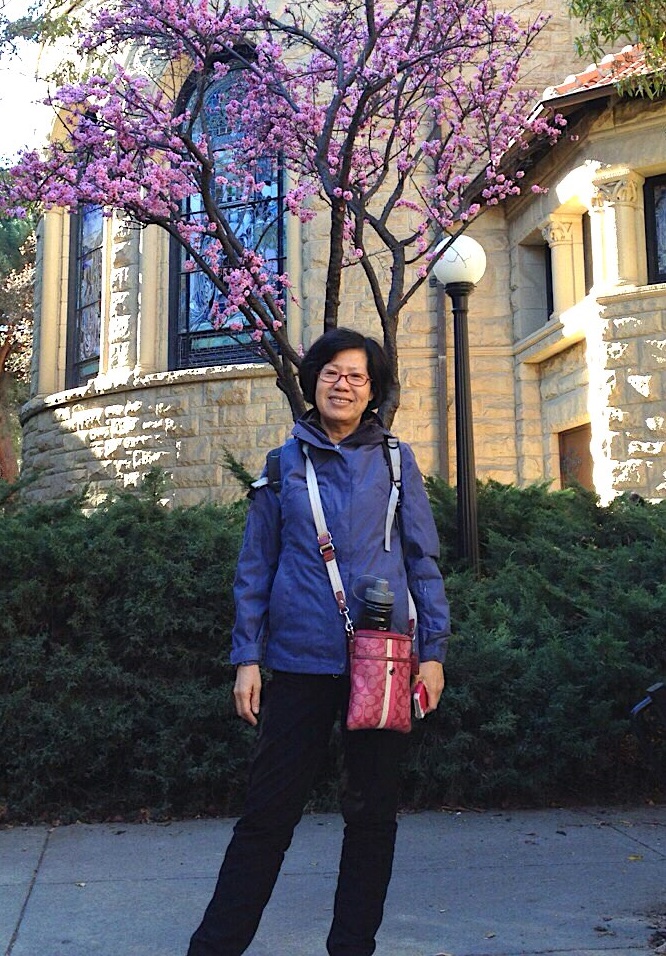 Professional Coordinatorfour-week pay cycle
 US$4500 – US$7500
席幼鳳
4
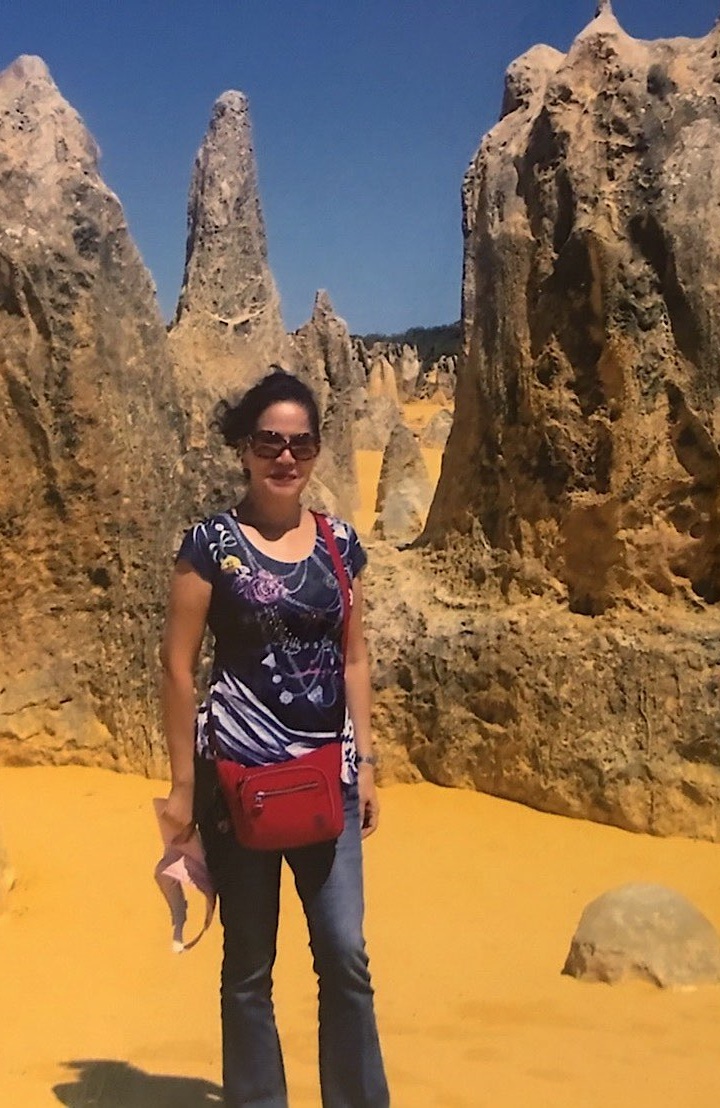 National Supervising Coordinatorfour-week pay cycle
 US$10,000 - US$15,000
席海南
5
SENIOR EXECUTIVE FIELD VICE PRESIDENTfour-week pay cycle
 US$63,000 – US$81,000
Nina Hale (席南怡)
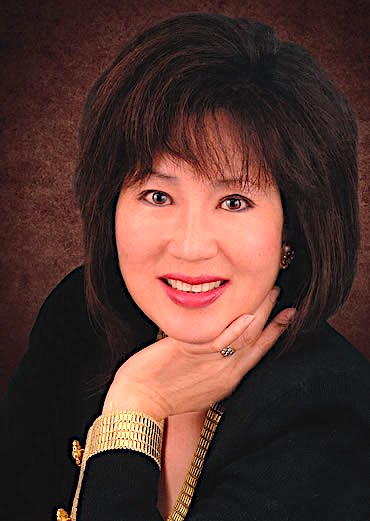 6
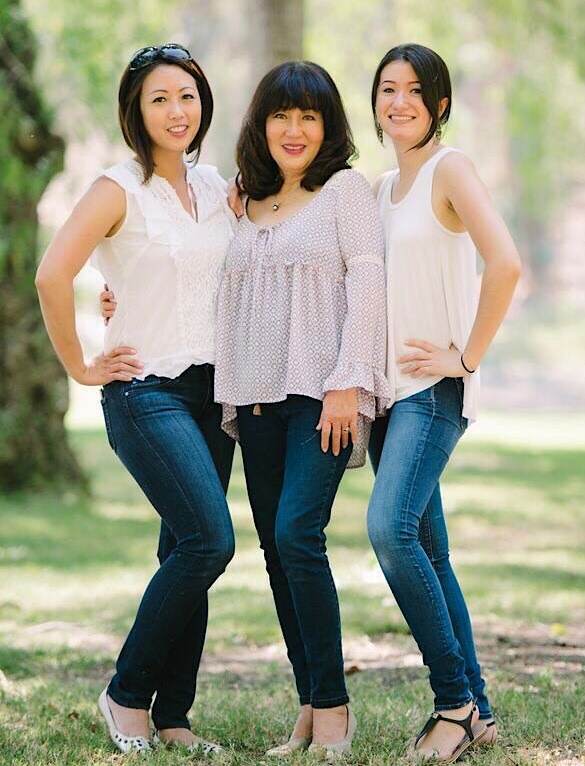 7
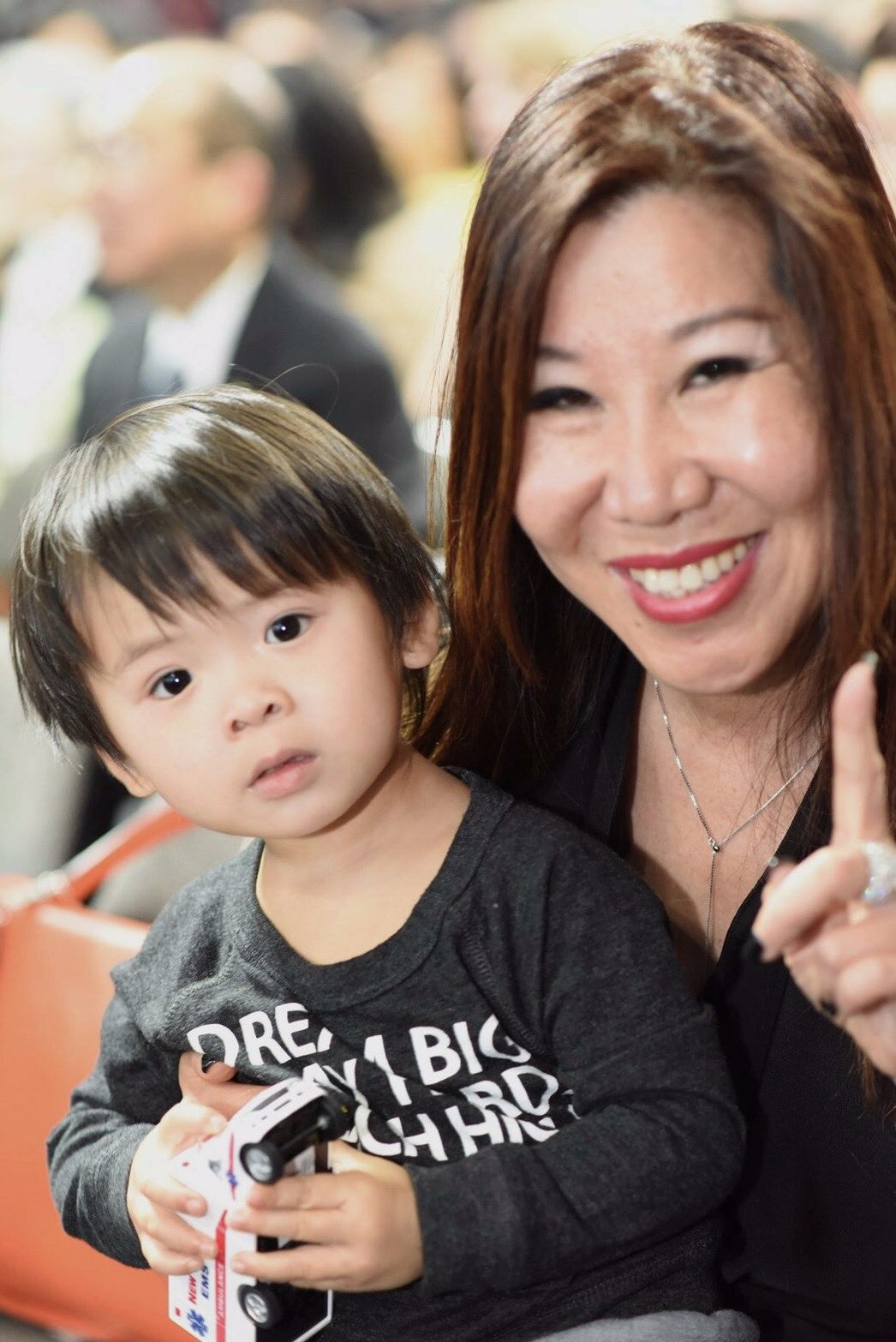 International Field Chairman four-week pay cycle US$125,000 - US$149,000Joanne Hsi (席再鳳)
THE INCOME LEVELS MENTIONED IN THIS PRESENTATION ARE FOR ILLUSTRATION PURPOSES ONLY. THEY ARE NOT INTENDED TO REPRESENT THE INCOME OF ANY TYPICAL MARKET SINGAPORE ® UNFRANCHISE® OWNER, NOR ARE THEY INTENDED TO REPRESENT THAT ANY GIVEN UNFRANCHISE® OWNER WILL EARN INCOME IN THAT AMOUNT.    THE SUCCESS OF ANY MARKET SINGAPORE ® UNFRANCHISE® OWNER WILL DEPEND UPON THE AMOUNT OF HARD WORK, TALENT, AND DEDICATION WHICH HE OR SHE DEVOTES TO BUILDING HIS OR HER MARKET SINGAPORE® BUSINESS.
Self introduction
Born in a military family (foreigner)
Got married after college graduation. Never had any work experience.
Got divorced in 1987 and raised my son by myself
Immigrated to the United States in 1990. Knew little English and had no job
Joined Market America in December, 1995
product + system =
Success of everyone
Now 

Product + System 

≠ 

Success of everyone
Determined by PEOPLE
Right person + Product + System 
=
Success + Residual Income
Are you the right person?
how to find them?
Fill the bean jar 
vs. 
Shake the bean jar
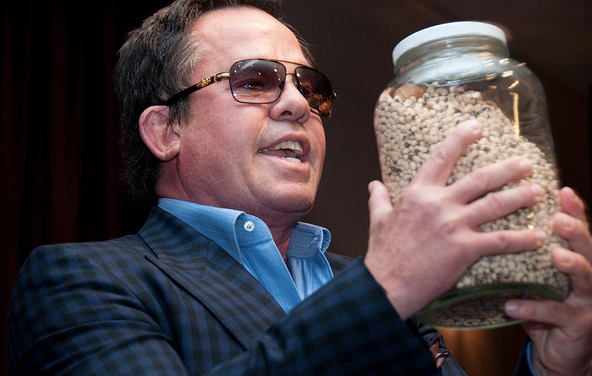 The reason of developing cold market
Fill the bean jarnot focusing on a small group of people
Avoid pushy action to increase the basefollowing system everyday312 1032
Accumulationbrings QUALITY and QUANTITY
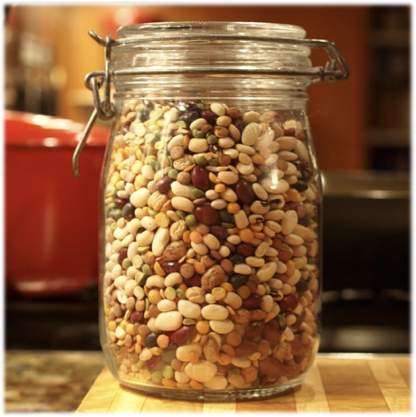 Active, self-motived
Thoughtful
Characters
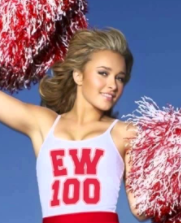 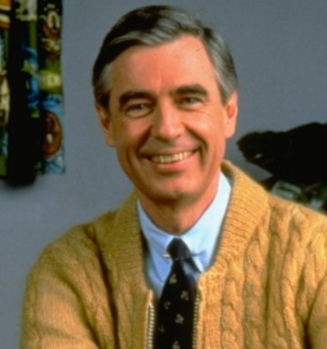 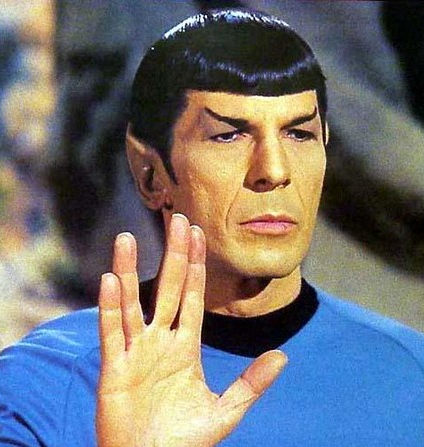 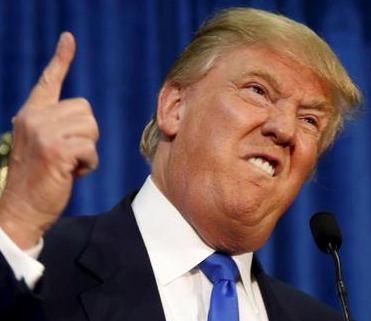 With Ideas and effectiveness
The yellows: representative Mr. Rogers
＊Caring
＊Educating people
＊Nurse, teachers, full-time mother taking care of their children
＊Supportig others to reach their target
＊No interest in solving the difficulties of business, but love to help others
＊Overthink, indecisive
＊Reliable
＊High ability to organize
＊Multitasking
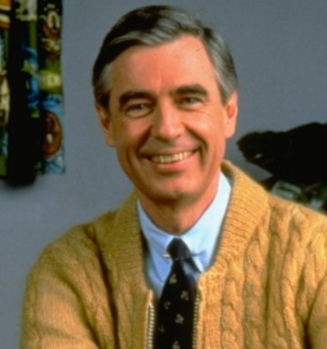 The blues: Representative  Cheering team leader
＊Fun and love being with people
＊Adventurous
＊Love making new friends
＊Devote in selling
＊Keep telling stories
＊Refuse to listen to others
＊Fashionable, trendy
＊The soul among a party
＊Not often follow-up
＊They thought they can multitask but they can’t
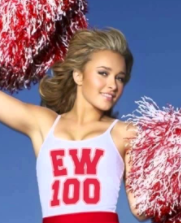 The greens: representativeSpock
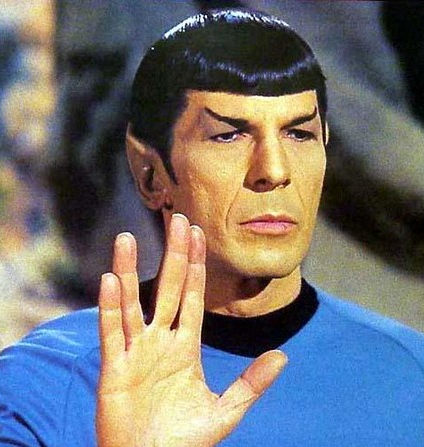 ＊Engineers, accountants, computer maniac
＊Strong organizer
＊Logical and rational, not emotional at all
＊Get to the bottom of things
＊Study alone
＊Love things which are right
＊It is difficult to pursue the Greens. What you can do is to provide them information and let them study alone
The reds: representativeTrump
＊Love bossing people around
＊Strong organizer
＊Always improving
＊Always consider the best proposal to reach a target
＊Focus on the bottom line of limitaton
＊Emphasize on the return on investment
＊Never listen to others because they thought they already know about it
＊All Reds thought they were Yellows
＊Love the right things and competition
＊The Reds know how to earn
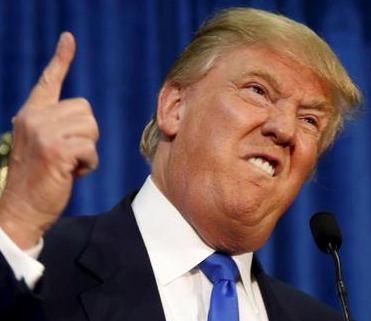 Active, self-motived
Thoughtful
Characters
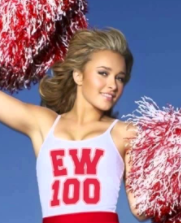 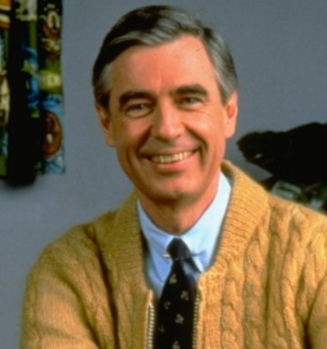 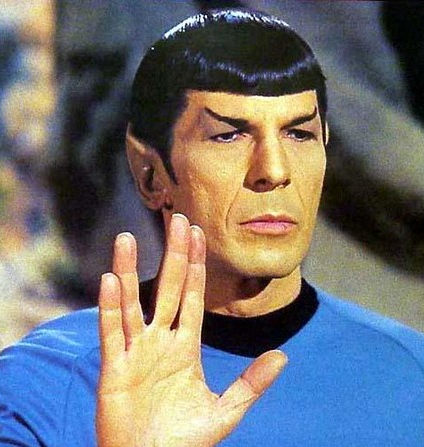 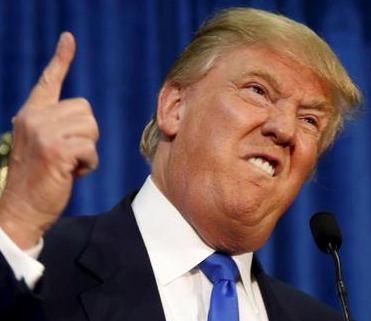 With Ideas and effectiveness
Specify the procedures: Guidance & Conselling
How
To do
What
 To do
Start
新人起步
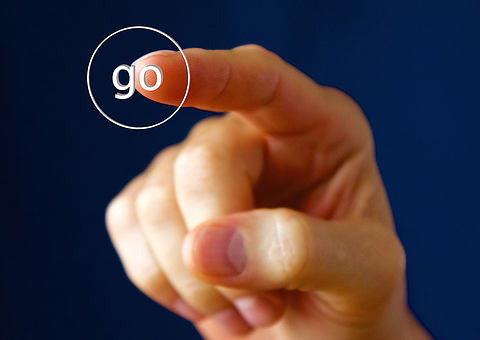 Why
Doing it
Do it
Together
One team One dream
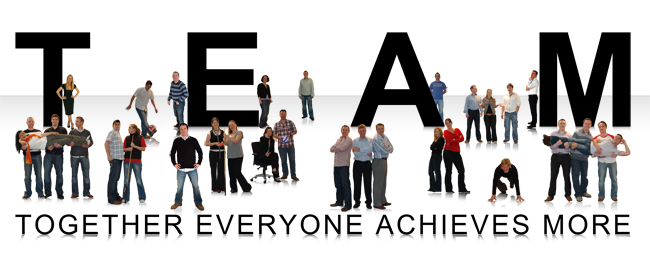 23